발전
애니메이션
1950　                　　　　　　　　　　1970
1958년
백사전 완성
1963년
철완 아톰 방영
1960년 후반
근성 스포츠
만화 붐
현대 일본의 IT, 애니메이션, 영화의 발전과 현황
발전
애니메이션
1970　                　　　　　　　　　　1990
1973년
마징가 Z 등장
1983년
최초의 OVA
다로스 발표
1980년대 중반 이후
소년점프 황금기
1974년
우주전함 야마토
시리즈 방영
1984년
바람계곡의
나우시카 등장
현대 일본의 IT, 애니메이션, 영화의 발전과 현황
발전
애니메이션
1970　                　　　　　　　　　　1990
1992년
미소녀전사
세일러문 등장
1995년
신세기 에반게리온
등장
1996년
공각기동대 비디오
판매 전미 1위
현대 일본의 IT, 애니메이션, 영화의 발전과 현황
애니메이션
애니메이션의 구조
리미티드 애니메이션
뱅크 시스템
적자를
보존하는
구조
캐릭터
비즈니스
풀 애니메이션
타이업 (제휴)
반다이
아오시마
현대 일본의 IT, 애니메이션, 영화의 발전과 현황
애니메이션
애니메이션의 구조
리미티드 애니메이션
뱅크 시스템
적자를
보존하는
구조
풀 애니메이션
타이업 (제휴)
현대 일본의 IT, 애니메이션, 영화의 발전과 현황
애니메이션
애니메이션의 구조
리미티드 애니메이션
적자를
보존하는
구조
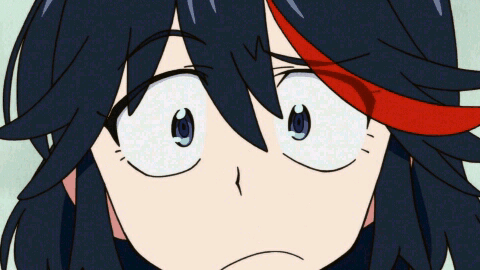 현대 일본의 IT, 애니메이션, 영화의 발전과 현황
애니메이션
애니메이션의 구조
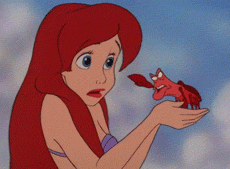 적자를
보존하는
구조
풀 애니메이션
현대 일본의 IT, 애니메이션, 영화의 발전과 현황
애니메이션
애니메이션의 구조
뱅크 시스템
적자를
보존하는
구조
현대 일본의 IT, 애니메이션, 영화의 발전과 현황
애니메이션
애니메이션의 구조
애니메이션을
다른 산업과 연동시켜
이윤을 남기는
부가산업 분야
Ex) OST, 완구 등
적자를
보존하는
구조
타이업 (제휴)
현대 일본의 IT, 애니메이션, 영화의 발전과 현황
애니메이션
애니메이션의 구조
캐릭터
비즈니스
반다이
아오시마
현대 일본의 IT, 애니메이션, 영화의 발전과 현황
애니메이션
애니메이션의 구조
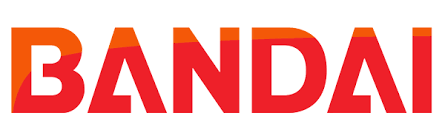 캐릭터
비즈니스
일본 최대의 장난감 메이커
반다이
현대 일본의 IT, 애니메이션, 영화의 발전과 현황
애니메이션
애니메이션의 구조
캐릭터
비즈니스
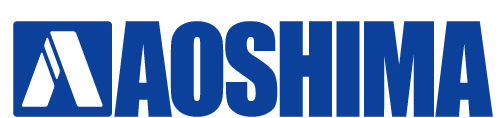 아오시마
일본 프라모델 회사
현대 일본의 IT, 애니메이션, 영화의 발전과 현황
애니메이션
전대영웅물의 특징
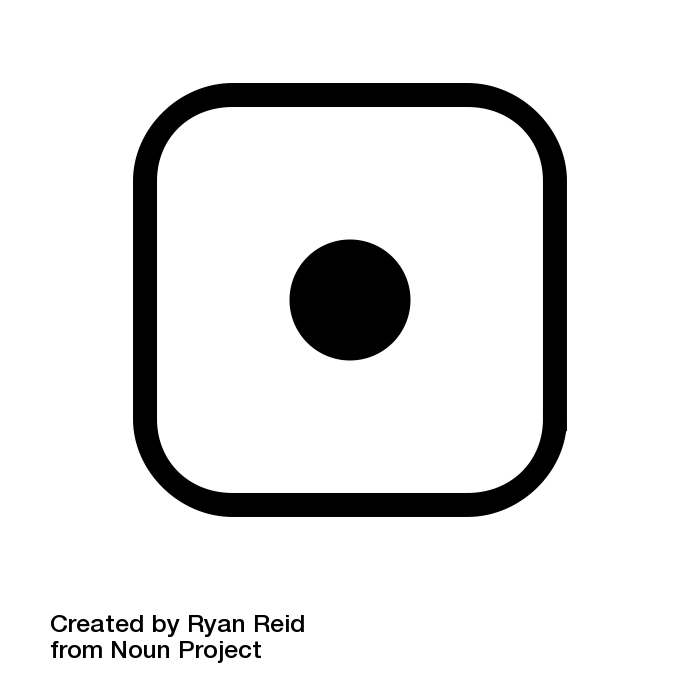 적은 보스, 간부, 괴물, 전투원이 있음
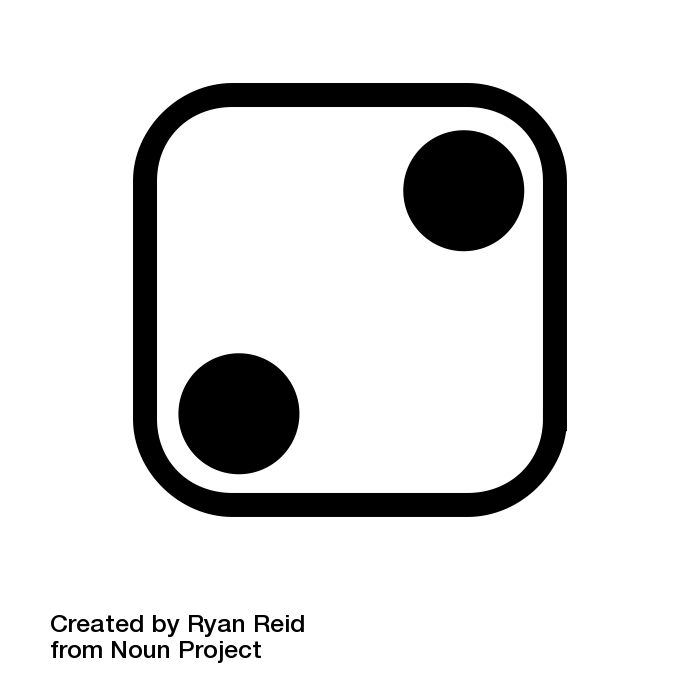 괴물은 매회 다른 디자인으로 등장
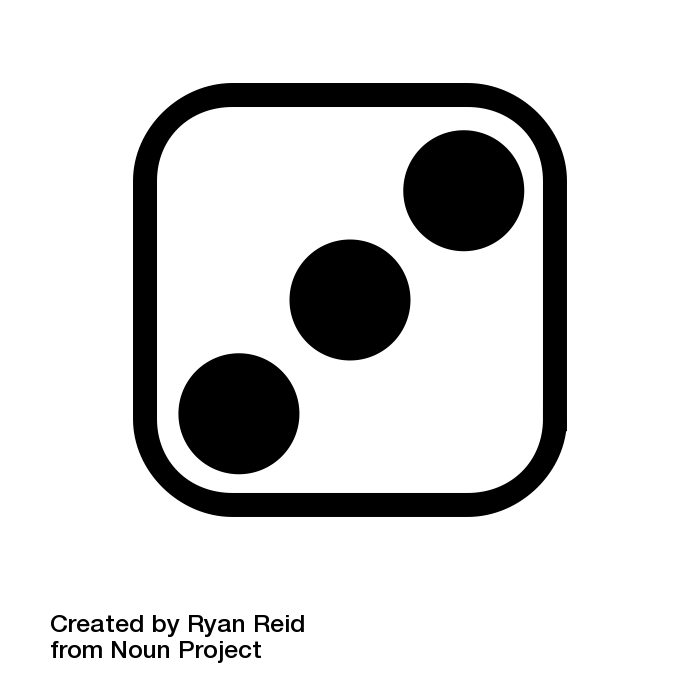 자기 전용의 전투장비가 있음
현대 일본의 IT, 애니메이션, 영화의 발전과 현황
애니메이션
전대영웅물의 특징
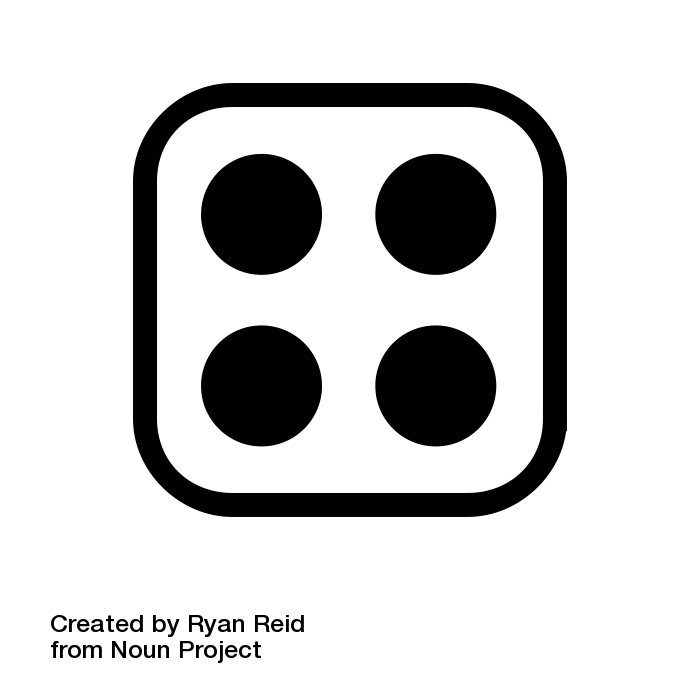 전투장비는 변형, 합체하여 거대 로봇이 됨
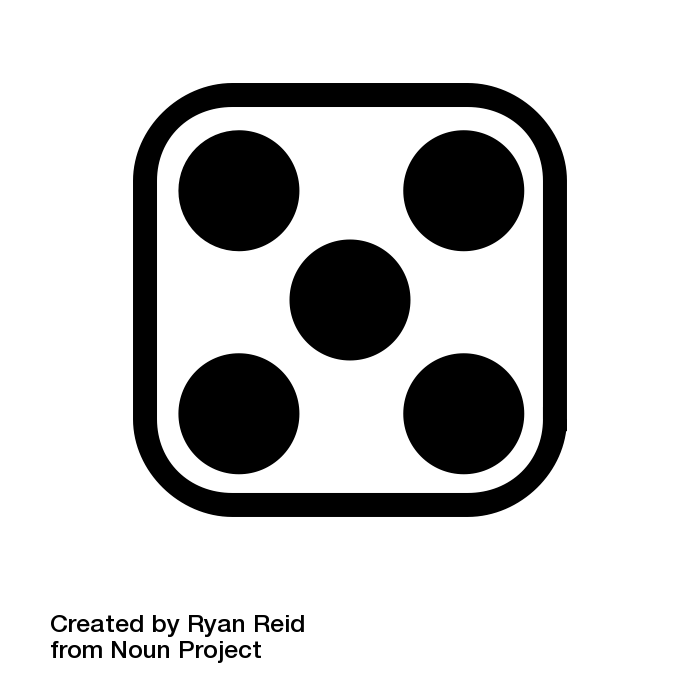 거대 로봇에 탑승하여 싸움
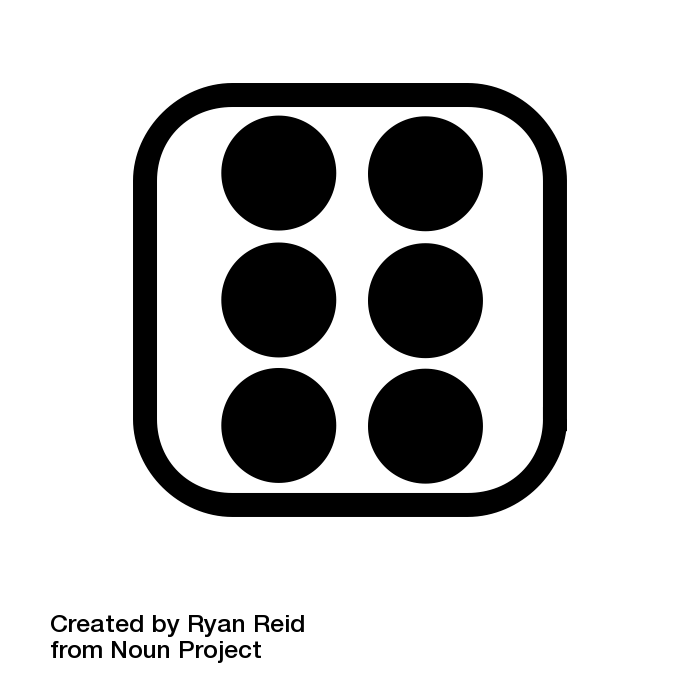 필살기로 적을 타도
해피엔딩
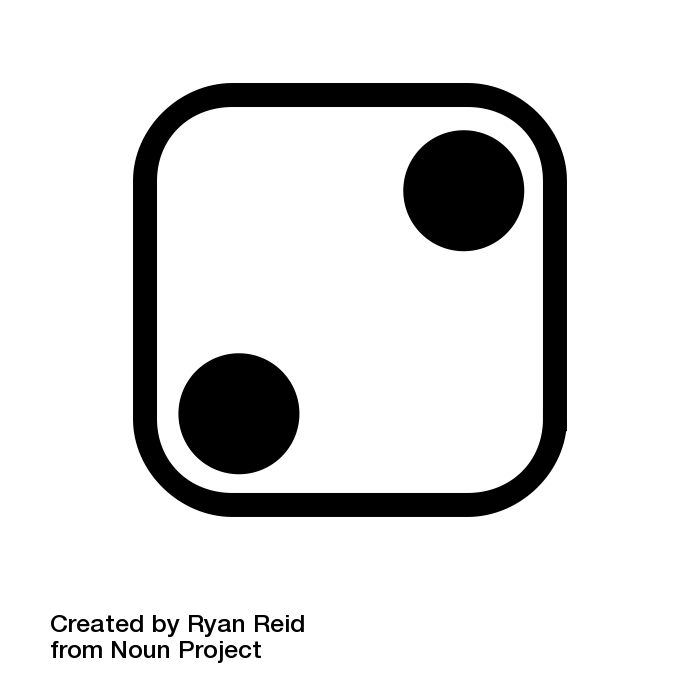 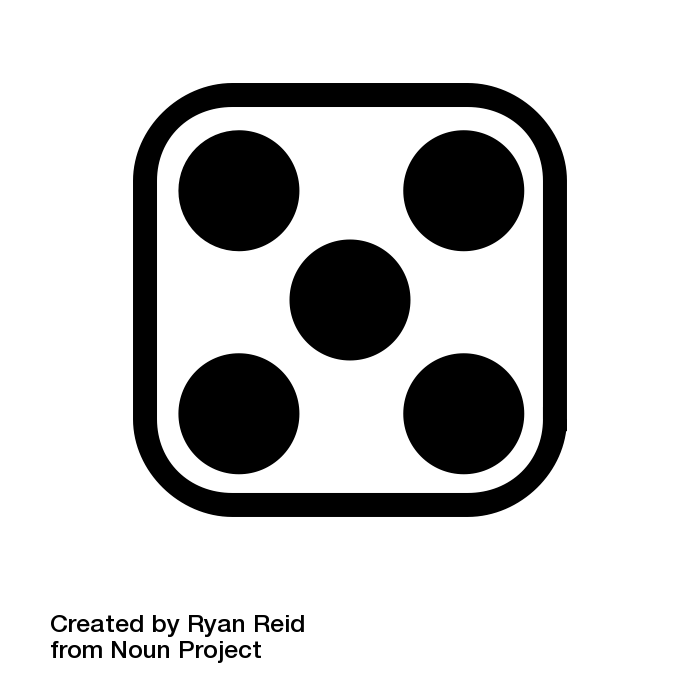 현대 일본의 IT, 애니메이션, 영화의 발전과 현황
애니메이션
2월　                　　　　　　　　　　6월
2월에 전사에게
‘변신 아이템’, ‘총’,
 ‘검’ 등 지급
3월 중순
5명의 로봇 합체
5월 초순
신병기 등장
현대 일본의 IT, 애니메이션, 영화의 발전과 현황
애니메이션
6월　                　　　　　　　　　　1월
기존의 로봇 패하고
신형 로봇 등장
크리스마스경
진짜 적 등장
여름방학 전
강력한 적 출현
가을에
간부 사이 내분
현대 일본의 IT, 애니메이션, 영화의 발전과 현황
애니메이션
전대물의 패턴이 같은 이유
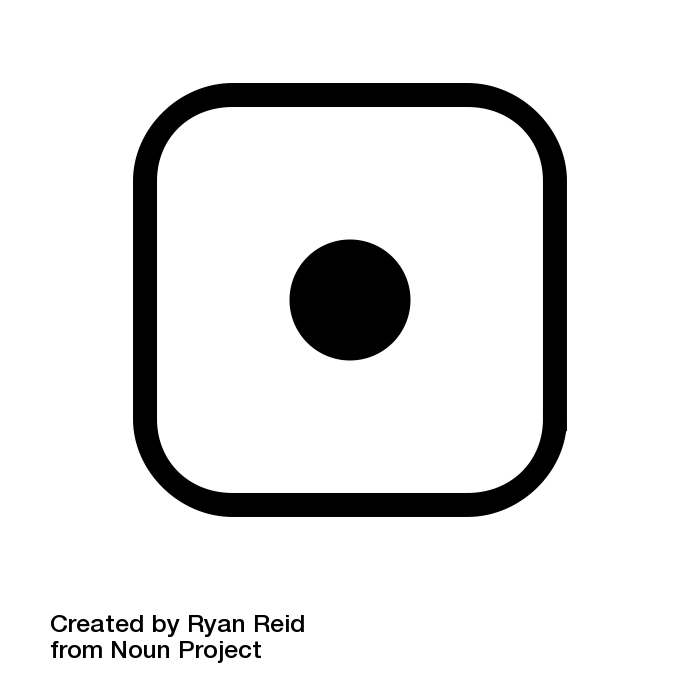 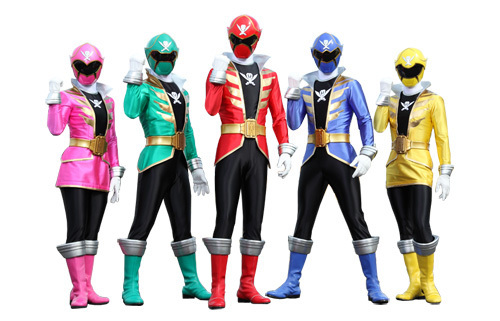 초합금 로봇을 팔기 위함
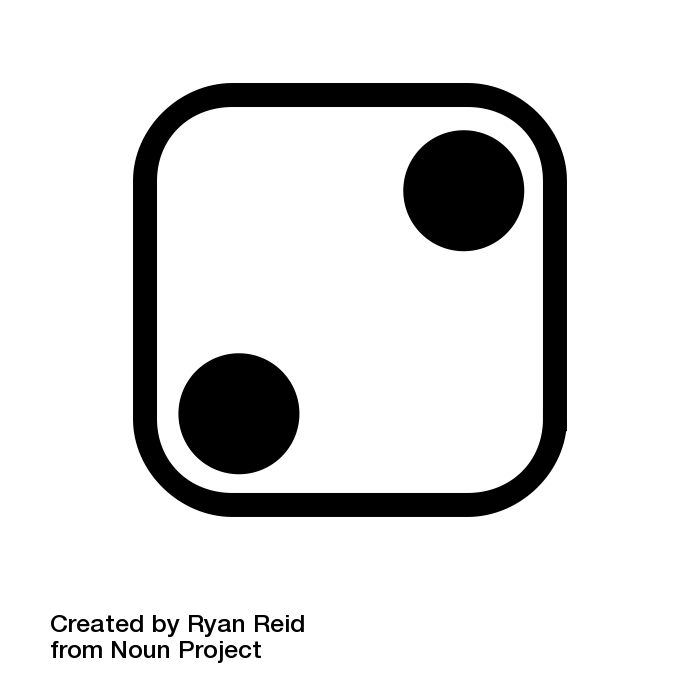 아이들의 용돈이
풍족한 시기라는 점을 노림
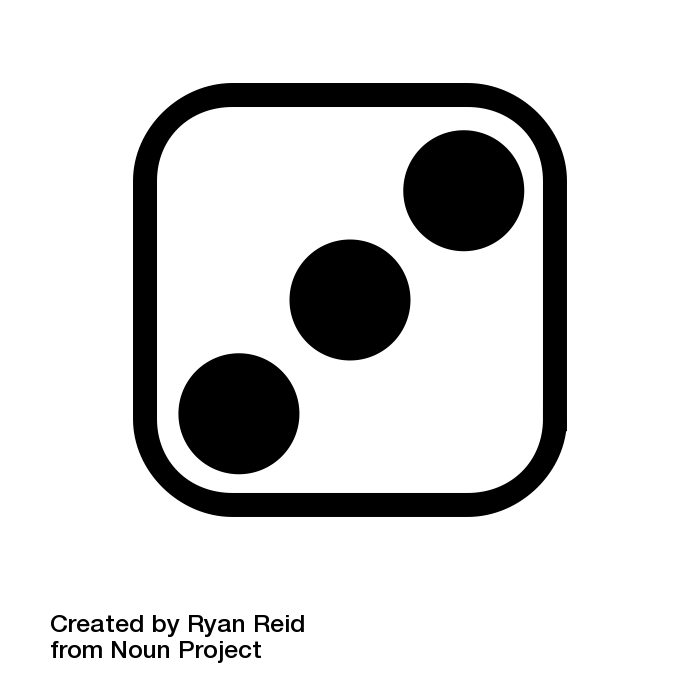 재고를 모두 일소하기 위함
현대 일본의 IT, 애니메이션, 영화의 발전과 현황
현황
애니메이션
일본 애니메이션의 현황
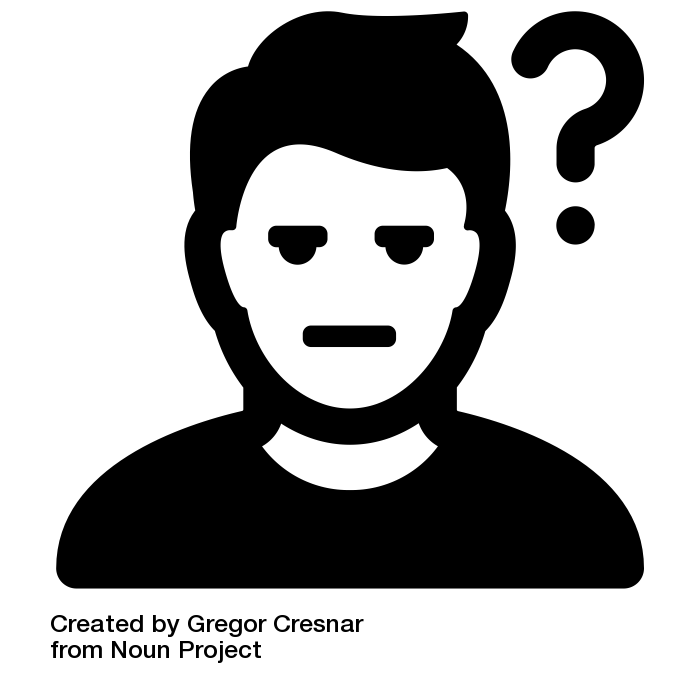 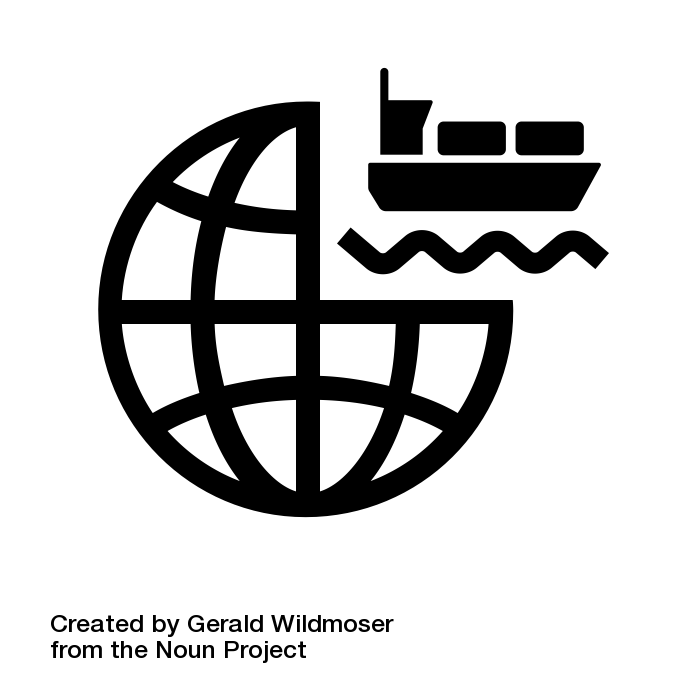 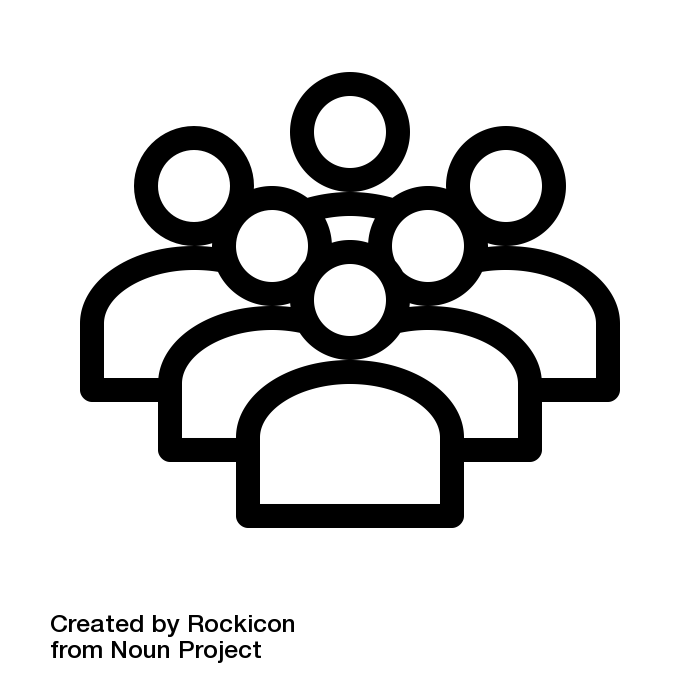 인력 부족
젊은이들의 관심 부족
해외 산업
현대 일본의 IT, 애니메이션, 영화의 발전과 현황